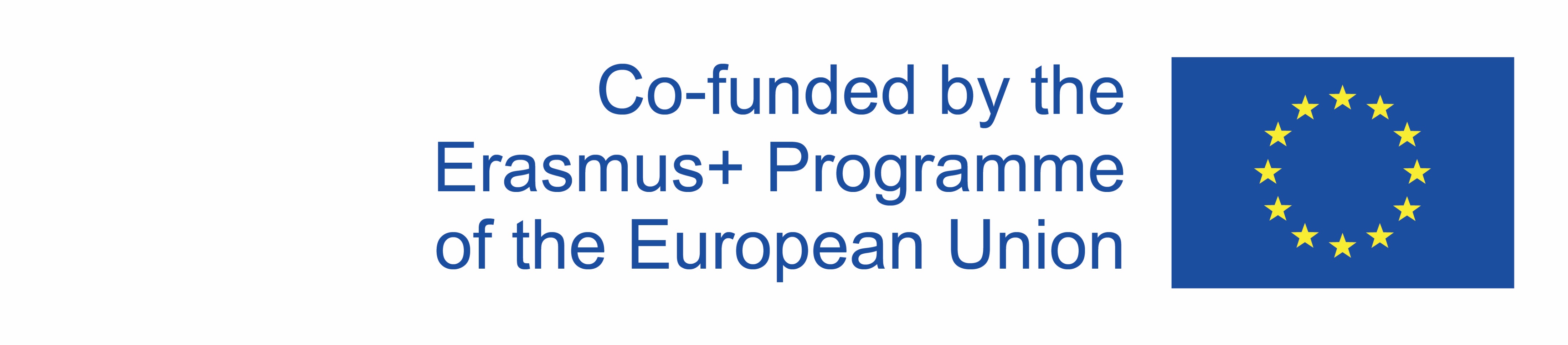 CRYPTOCURRENCY and Transactions
How they works and the different types
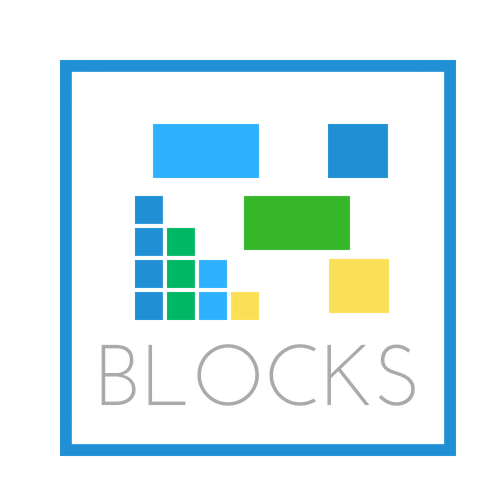 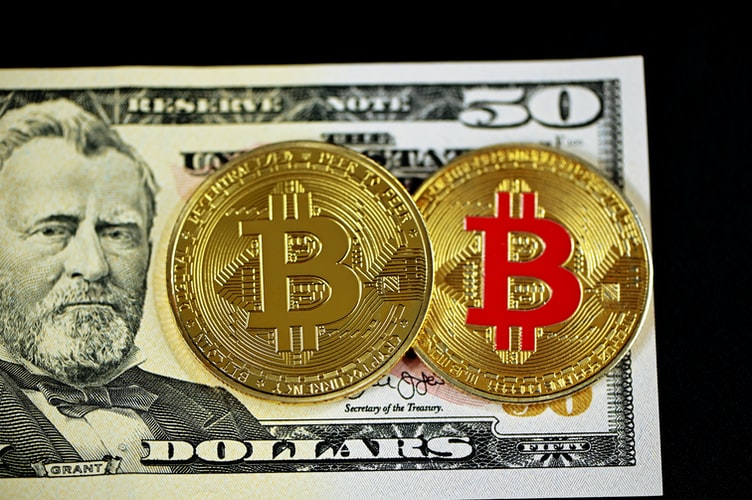 CRYPTOCURRENCIES
The first important application of blockchain is the cryptocurrency. 
A cryptocurrency is a currency designed to have no central ownership; all transactions are uniquely encrypted.
Blockchain technology is the infrastructure that allows cryptocurrencies to be stored and amounts to be transferred through the use of digital signatures.
Using Bitcoin involves creating a public key, a private key and a bitcoin address. The most common addresses are P2PKH (https://bitcoin.org/en/glossary/p2pkh-address ) e.g. 1BsBzuBTT8r4auWrxZr8sGVtoRhGg9ndUC which are equivalent to a bank IBAN, but without the bank. 
The address is created so that if a character is typed in incorrectly by mistake, the address itself is recognised as invalid and transactions are rejected, so it includes a checksum.
For security and privacy reasons, the address is generally used for only one transaction, and digital wallets are used for this function.
Transactions
Let's see how the transaction works: imagine that before the transaction takes place the address of a person, whom we call Alice, is credited with 1 coin. The transaction is a small digital document signed with Alice's private key stating that Alice wants to transfer 1 coin to Bob. Once entered into the blockchain, it states that the coin no longer belongs to Alice but to Bob.
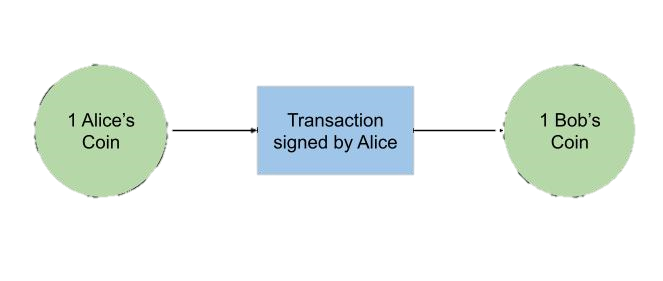 Before
After
Transactions
Transactions can have multiple inputs and multiple outputs as in the following example.
We start with 1 Coin belonging to Alice, and the transaction transfers 0.5 Coins to Bob and 0.5 Coins to Alice herself. This transaction is equivalent to a payment of 0.5 Coins from Alice to Bob, the other 0.5 are just change that goes back to Alice.
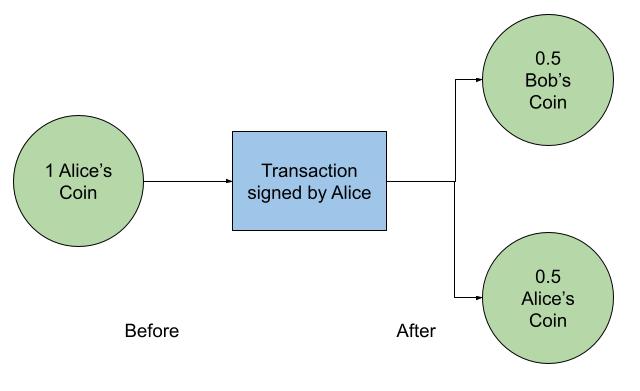 Transactions
In the previous two transactions a certain amount of Coins is in and the same amount is out. In reality, the sum of the outputs of a transaction is slightly less than the sum of its inputs.
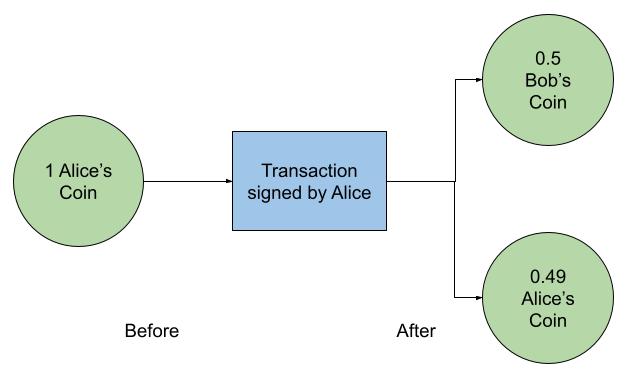 In this case 0.01 coin has not been transferred from input to output. This missing penny is the incentive. The miner, who will take over this transaction and put it on the blockchain, is entitled to credit the shortfall between input and output. 
This mechanism is called a transaction fee and allows the Bitcoin network to be self-sustaining.
Transactions
Traditional payment methods require a third party to guarantee transactions. In the case of centralised organisations (e.g. Visa), if a transaction turns out to be fraudulent, the central organisation takes the risk and pays.
Whereas cryptocurrencies can avoid this third party thanks to the transparency of transactions.
 
By knowing the flow of money, one can know how much a user has available in his account. Let's imagine that this ledger is stored as a blockchain in many different computers, and that if Alice wants to send 1 coin to Bob, she has to announce the fact to the whole network. Now, all those who have a copy of the blockchain can check that Alice does indeed have 1 coin to give to Bob so as to reach a consensus on the validity of the transaction between the two, after which they will update their copy of the blockchain indicating the transaction. 
The work of the blockchain nodes is incentivised with a mechanism that resembles a lottery. 
Each lottery has a ticket. The basic requirement that the lottery ticket must have is that you must not know in advance which one is the winning one.
Transactions
Using hash functions: 

Before calculating the final hash of the block to be validated, each user calculates a random number representing their ticket, the Number used ONCE (NONCE), a number used only once, and adds it to the list of transactions from which to calculate the hash of the block, so it will depend unpredictably on the value of the nonce, of the ticket:
(... Previous block ...)
087cbc19226e25456598b774653c4a5f

Alice → Bob, 12 Coins, 14/11/2018, 19:12:01 e6165660fee900b3c15f9a2a40fe8831
Carol → Dave, 33 Coins, 14/11/2018, 19:13:07 64bfd3aff6d2ee68c948c41a7688c011
Eve → Frank, 14 Coins, 14/11/2018, 19:15:09 3aea688ba156d5c242d58eb56f881d9b
Gabriel → Hans, 8 Coins, 14/11/2018, 19:16:11 4d62c2c2e955b2446e518d391d6c6520
Ingrid → John, 5 Coins, 14/11/2018, 19:18:21 7cdc70fe4ae606aadf20278833e57033
NONCE: d3bf15ce3ade961a6f9c39e6ab3a8413
04456cc0fff6f376694fd253274901a6
Transactions
If the final number calculated for the block, i.e. the last hash is less than a fixed value (called the target) then this indicates that we are in possession of the winning ticket and therefore the entire block, including the NONCE and the final hash, is transmitted to the entire network and entered into the blockchain.
Everyone can check that the hash chain is correct, calculating a hash is trivial, whoever found the NONCE that generates a final hash smaller than the target first is rewarded with a certain amount of Coins (or fraction thereof): the lottery prize.
As long as no one has found a NONCE that generates a hash smaller than the target, we continue searching for others (a procedure called mining). Thanks to the characteristics of hash functions, the only way to find a valid NONCE is by chance: try and try again until someone finds a valid NONCE, namely the winning lottery ticket.
Transactions
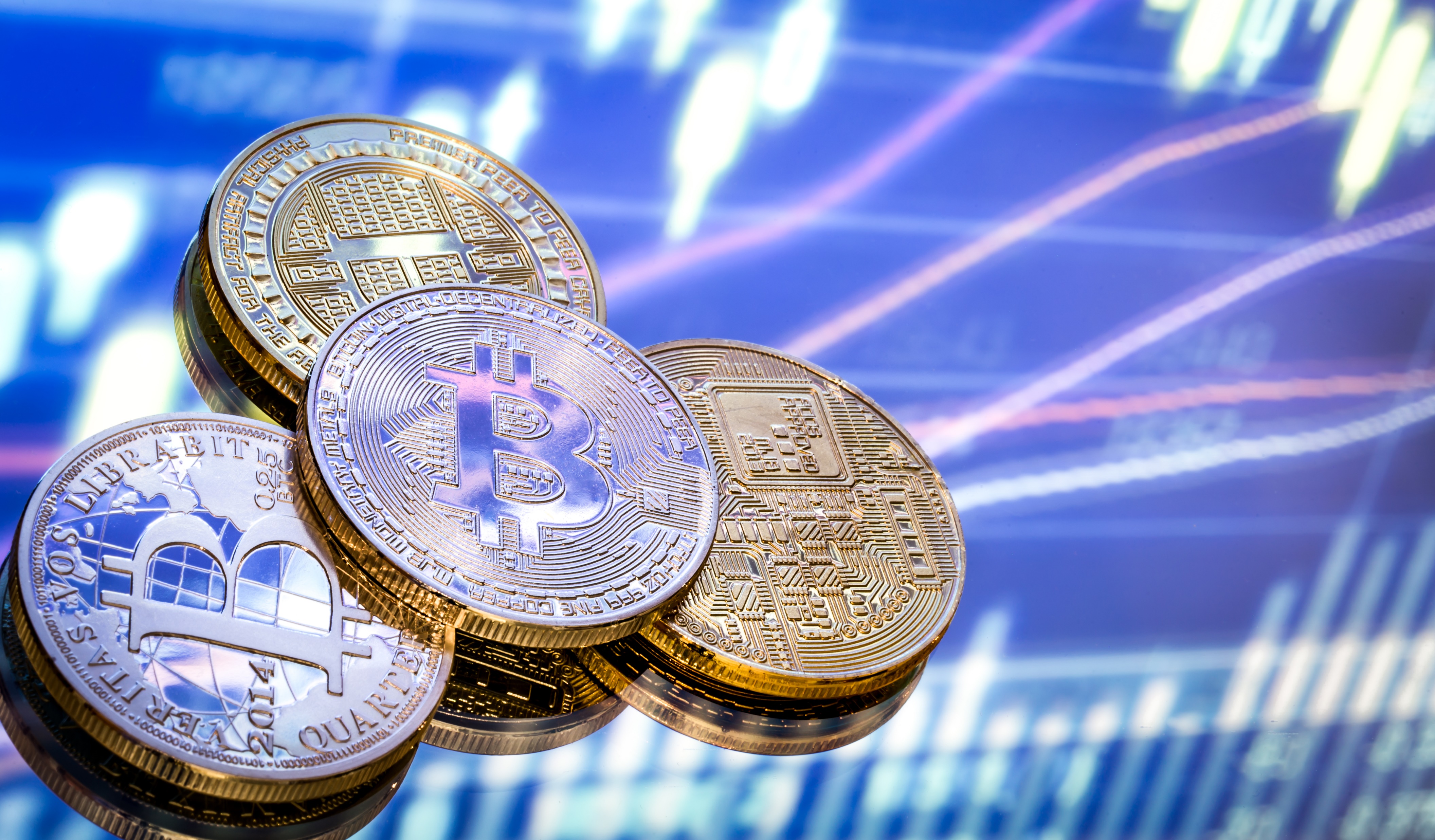 Miners don't solve "complex mathematical problems" as we sometimes hear: they simply shoot numbers at random until they come up with the right number.
If things continued like this, there would be a constant stream of new Coins created every time a block was approved. Now, it is clear that currency cannot be arbitrarily created at a constant rate: it would lose value.
 
In the case of real currencies, there is a central bank, a government and a monetary policy, in this case not.
The value of the target decreases with time, so that it becomes increasingly difficult to obtain a hash for a given block that is lower than the target: in other words, it becomes increasingly difficult to win the prize. 
 
The Bitcoin blockchain envisages the existence of at most 21 million Bitcoins, it makes the miners' job more difficult, after mining the 21,000,000 bitcoin number there will be no more prize - i.e. no creation of new Bitcoins.
Transactions
When fully operational, therefore, there will have to be another way to remunerate miners.
Mining has become a very expensive activity: while in the early days of Bitcoin it was possible to do this using a normal home computer, the difficulty of mining a block has become so great that the only way to hope to make money is:

 first, using faster and faster computers.
 Then, using the computing power of graphics cards (GPU computing), which are well suited with their hundreds or thousands of independent cores to make an enormous number of attempts per second.
 Then, using FPGAs (Field Programmable Gate Arrays), a kind of hardware programmable processors that are extremely fast but for a single task
Finally, using ASICs (Application Specific Integrated Circuits), i.e. dedicated integrated circuits designed and built explicitly to calculate hashes as quickly as possible.
Let's see in practice how blocks are organised, what information they contain and how a BITCOIN transaction is made. The tool we will use is the Blockchain Explorer (https://www.blockchain.com/it/explorer?currency=BCH ), an app that allows you to search the BITCOIN blockchain.
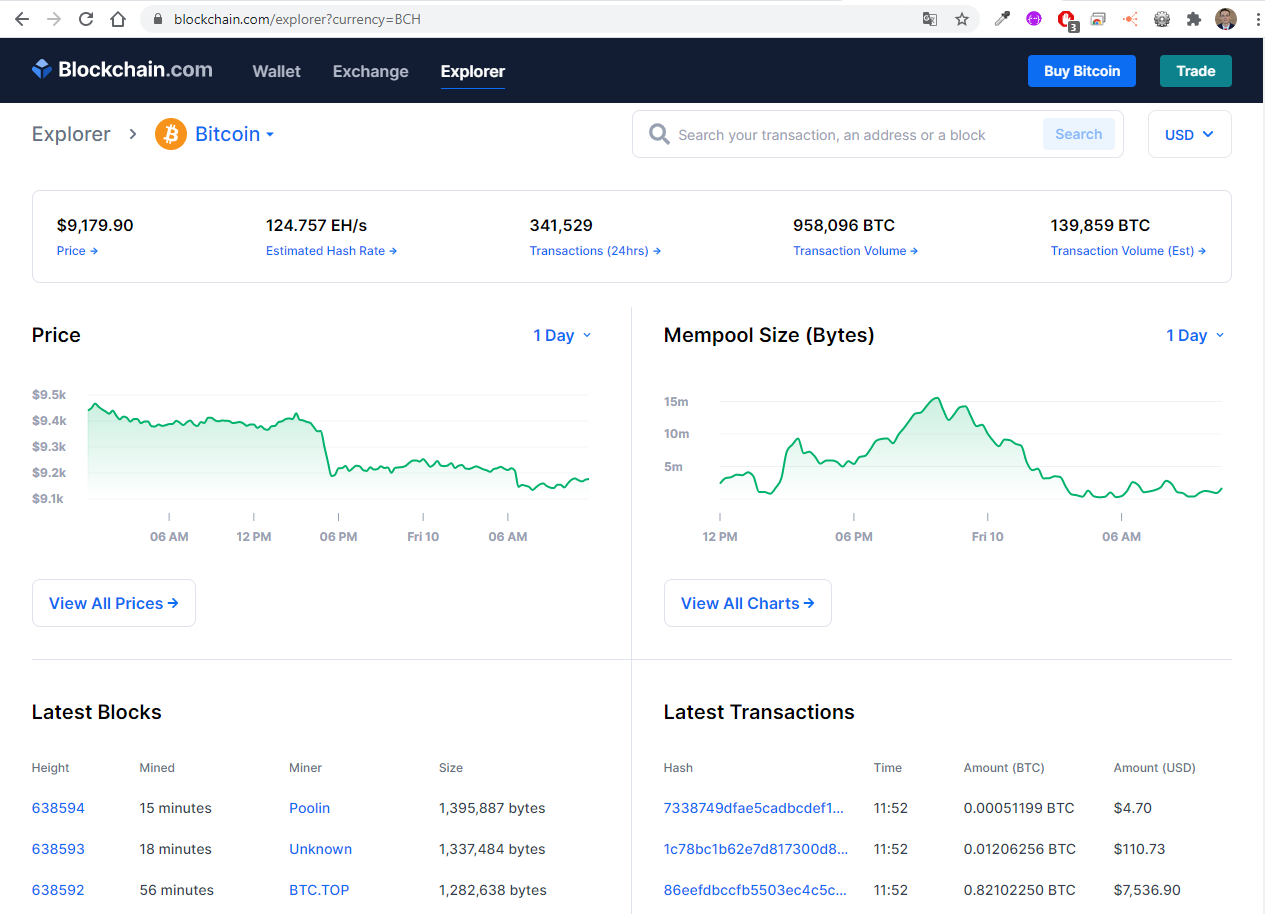 We can search for a transaction identifier, data about a Bitcoin address or hashing a block identifier and then explore its contents. On the first page you can see a list of the latest mined blocks:
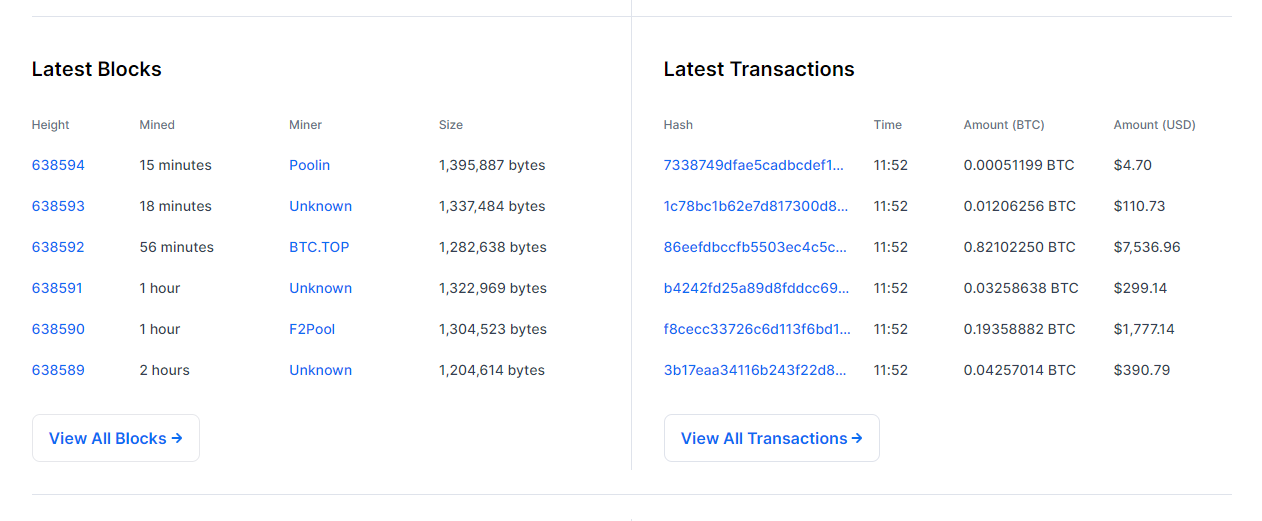 For example, in this image we see that the last block was mined 15 minutes ago, while the column marked "Height" represents the block number that identifies the block. Other information that can be taken from this table is the identifier of the miner and the number of bytes contained in the block.
Exploring the block we find:
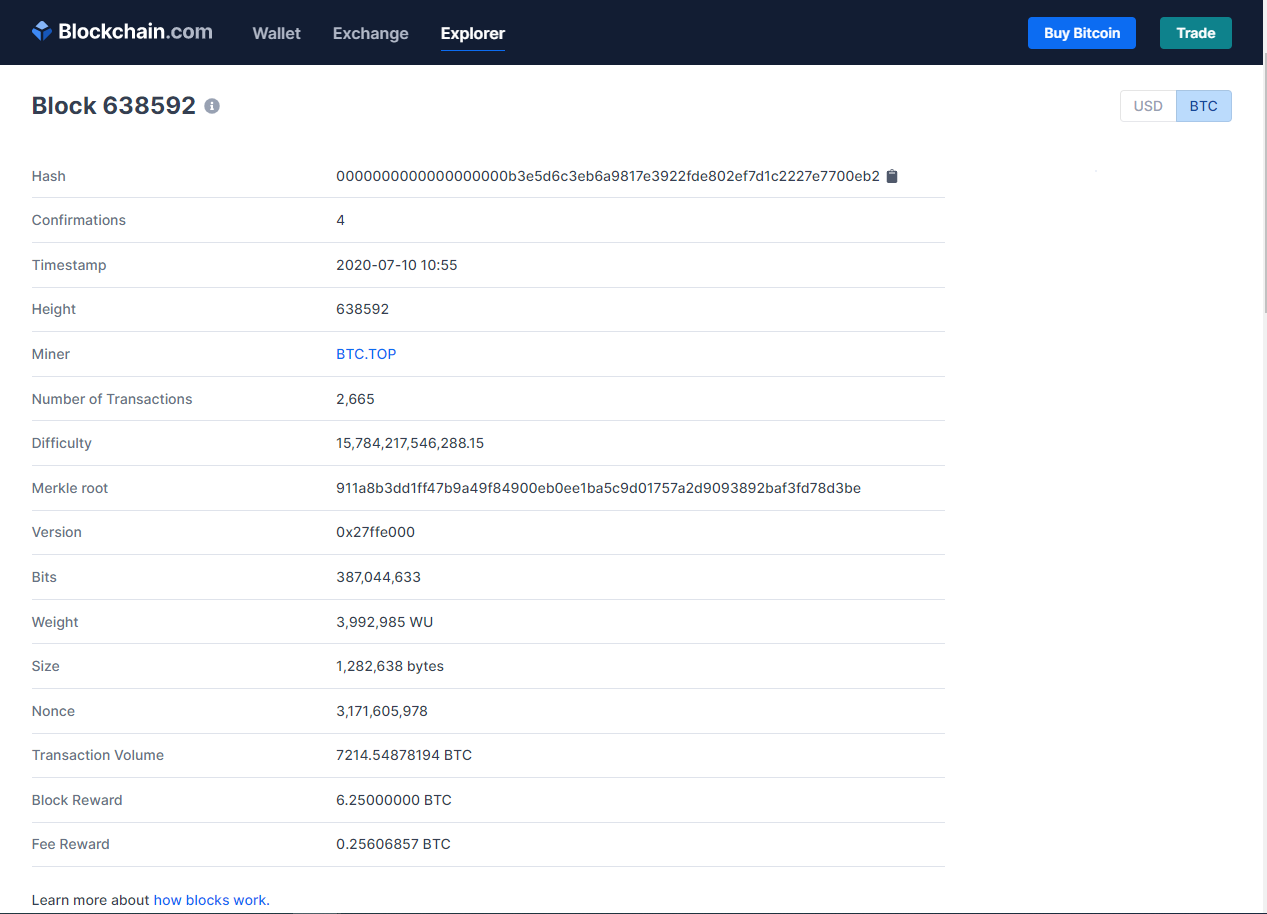 The date "Timestamp" of when it was mined, the number of transactions contained, the total volume, the amount of new Bitcoins created in this block (Block Reward) and the total transaction Fee. The Block Reward goes as an incentive to the miner who mined this block.
Within the block there are  the transactions:
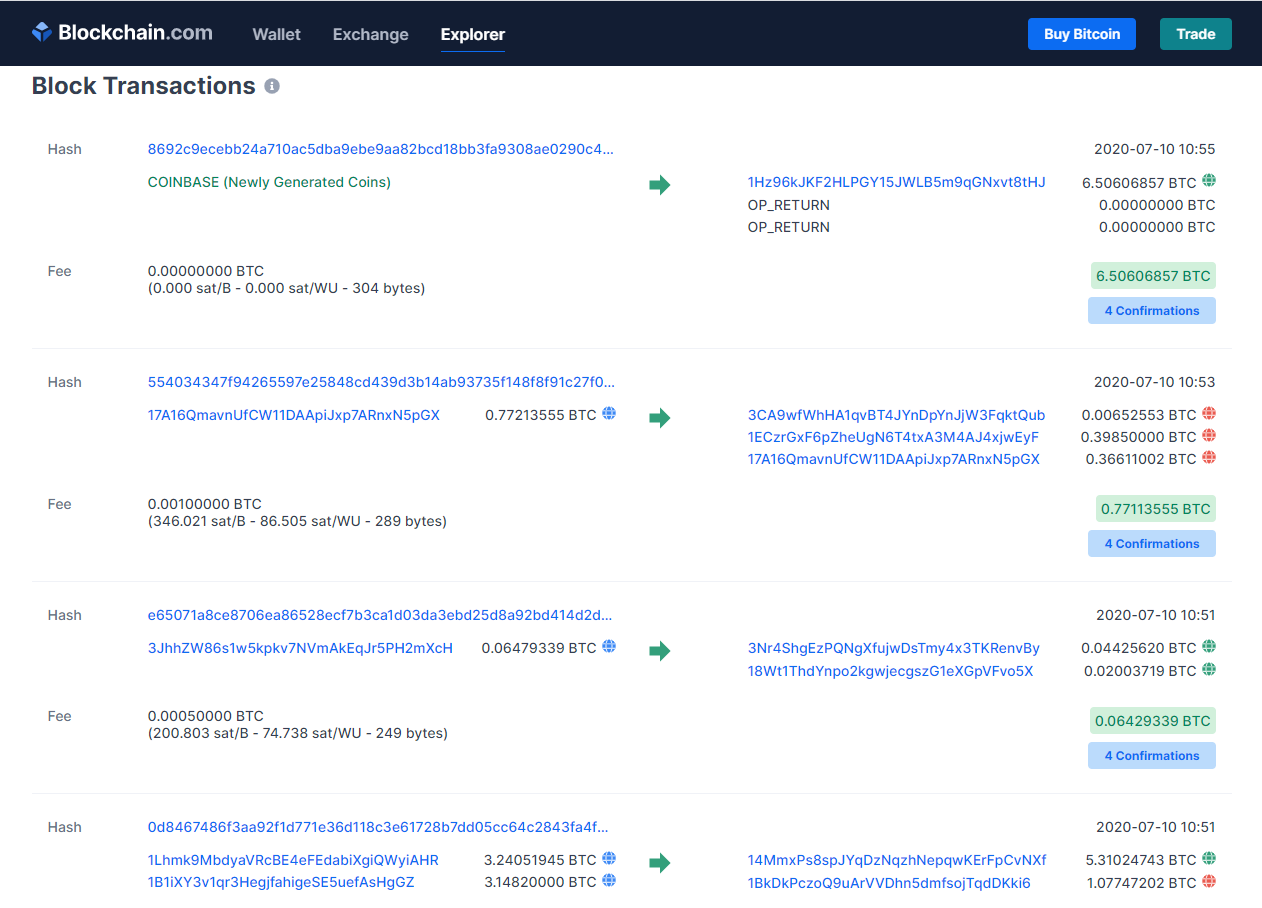 this transaction sends the sum of 0.7721 bitcoins to these three addresses 0.0065 to the first, 0.3985 to the second and 0.3661 to the third it is very likely that one of the three addresses is a return address, i.e. in the possession of the person making the payment.
Within the block information there is also the number of confirmations which represents the number of blocks subsequent to the one containing this transaction have been found and added to the blockchain. The higher the number of blocks the older the transaction will be and therefore the more secure it will be. Another interesting piece of information is the transaction fee, as noted the difference between input and output is the fees, which the miner will be able to acquire.
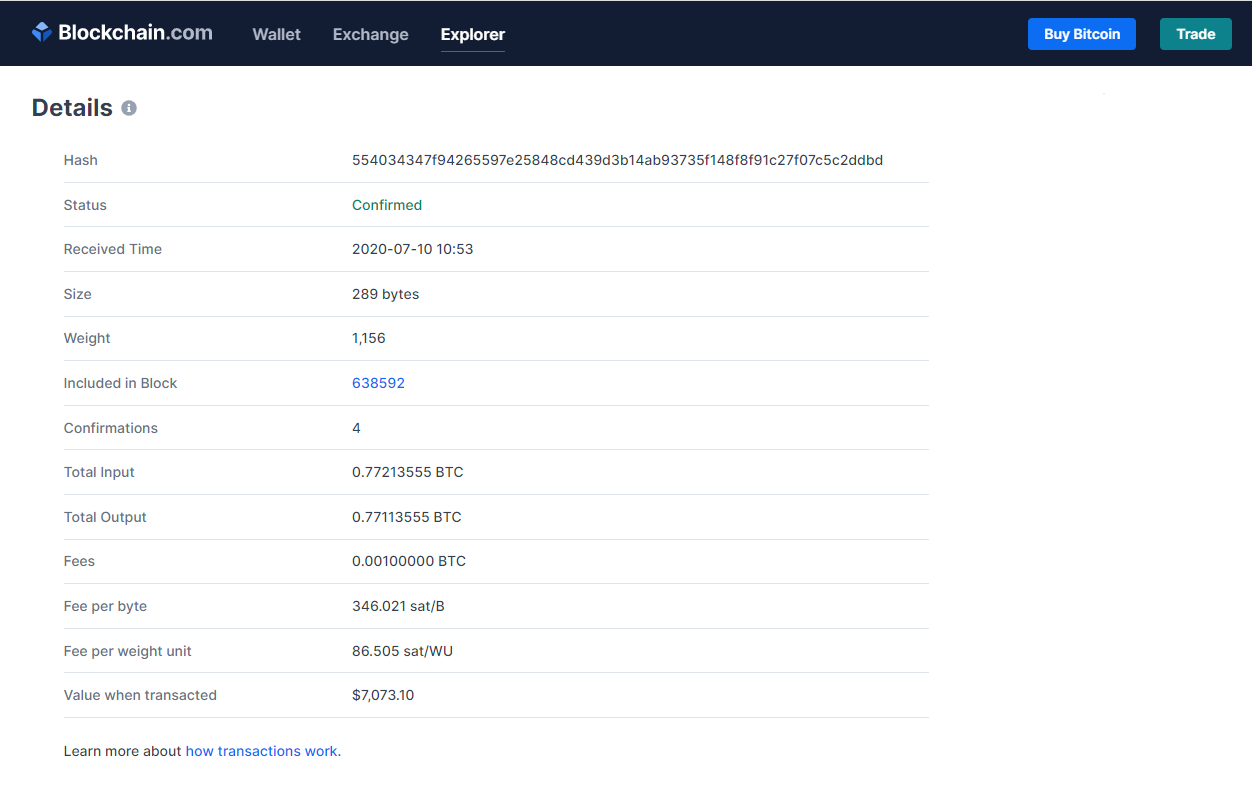 Within the block information there is also the number of confirmations which represents the number of blocks subsequent to the one containing this transaction have been found and added to the blockchain. The higher the number of blocks the older the transaction will be and therefore the more secure it will be. Another interesting piece of information is the transaction fee, as noted the difference between input and output is the fees, which the miner will be able to acquire.
In addition to the above data an important information is the number of sat/B that indicates an estimate of the time that a block will have to wait before being inserted into the blockchain in fact looking at the histogram below (https://bitcoinfees.earn.com/ ) we can see the number and distribution of transactions that are waiting to be inserted into a block. We can see that there are many transactions that are bidding between 1-2 sat/B so they will have a waiting time ranging from 2 to 11 blocks with waiting times from 5 to 180 minutes. 
 
So the more sat/B's that are bidding the shorter the waiting time. In fact, bidding from 13 to 36 sat/B the waiting time improves significantly and finally bidding more than 37 the waiting time becomes optimal.
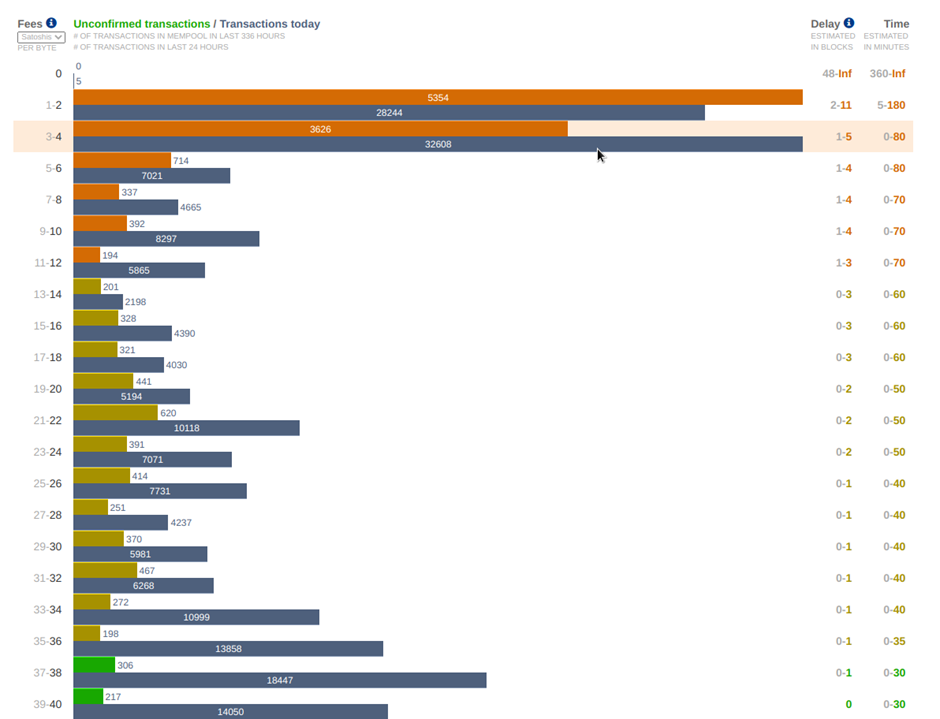 (source: https://bitcoinfees.earn.com/)